Numericals on 

TAYLOR SERIES METHOD 


			Dr. K. JYOTHI
			LECTURER IN PHYSICS
			PR GOVT. COLLEGE
			KAKINADA
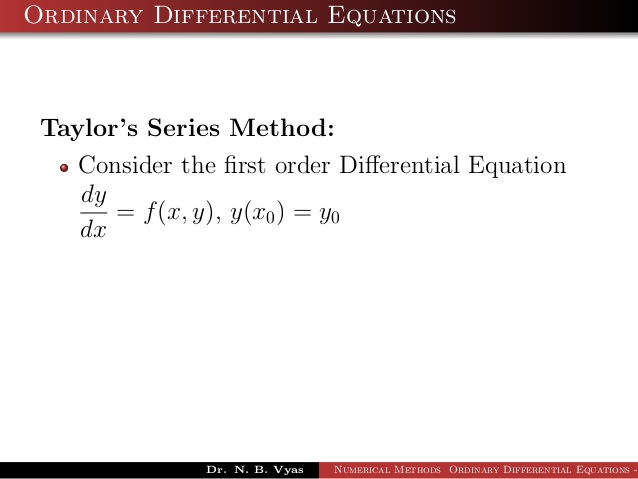 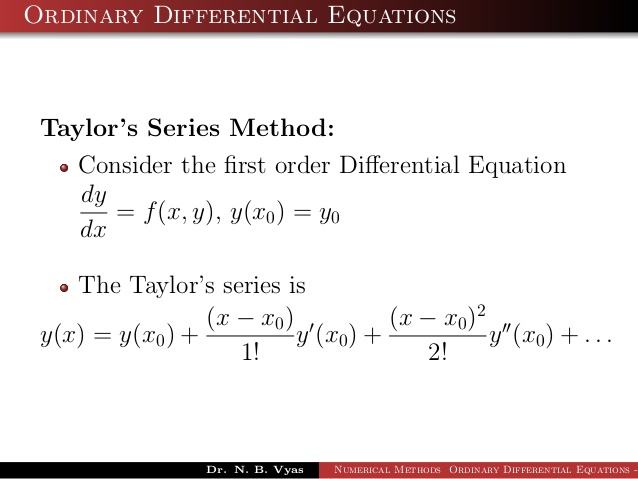 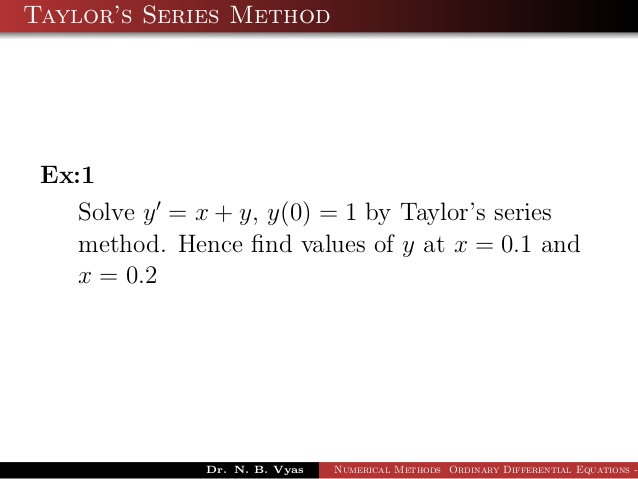 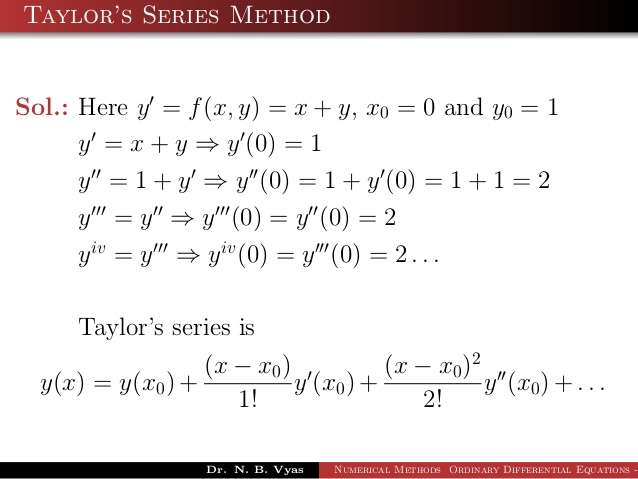 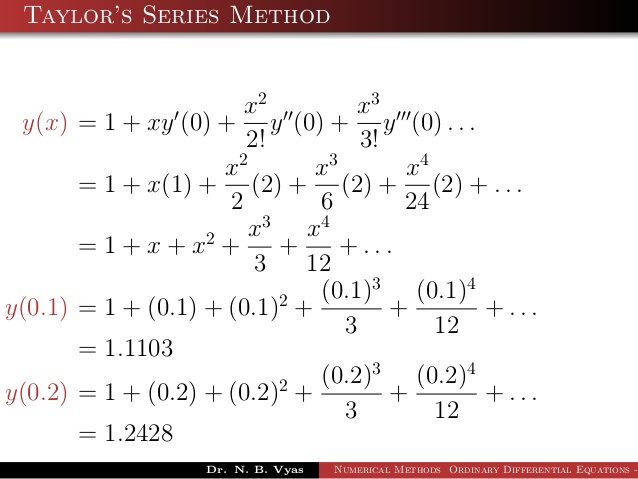 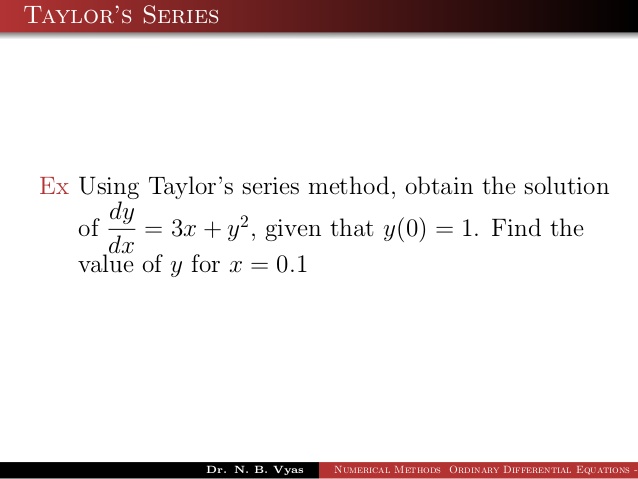 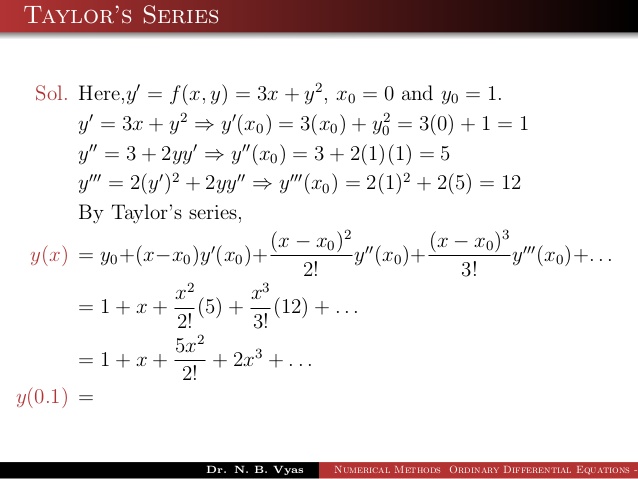 ?
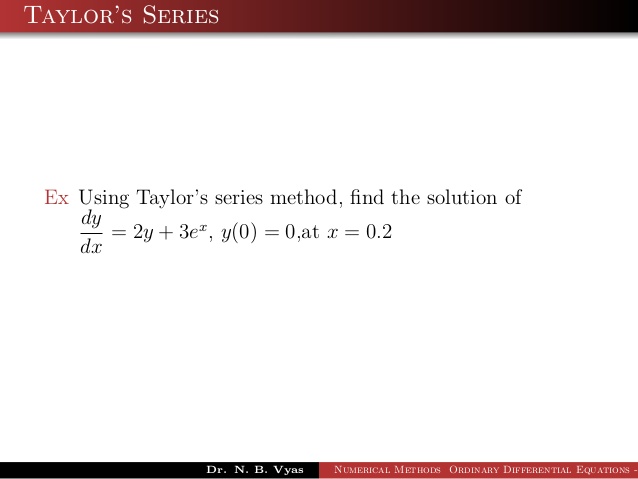 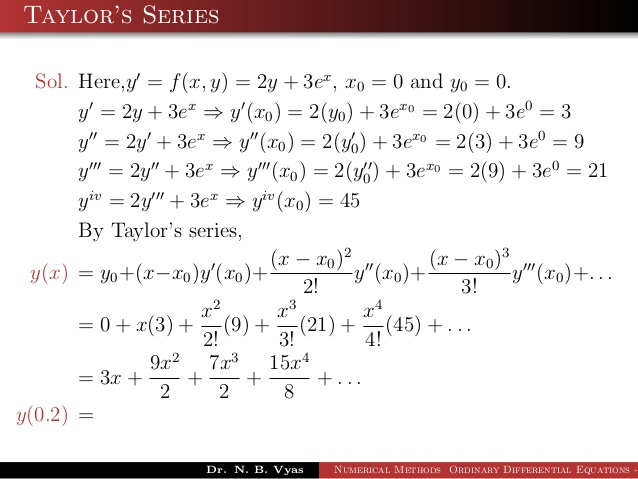 ?
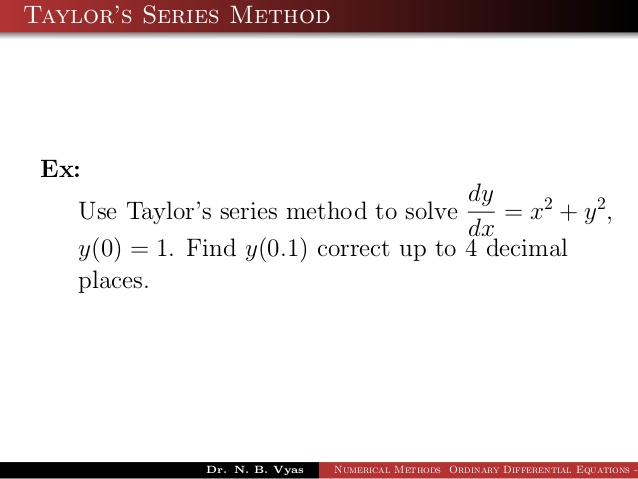 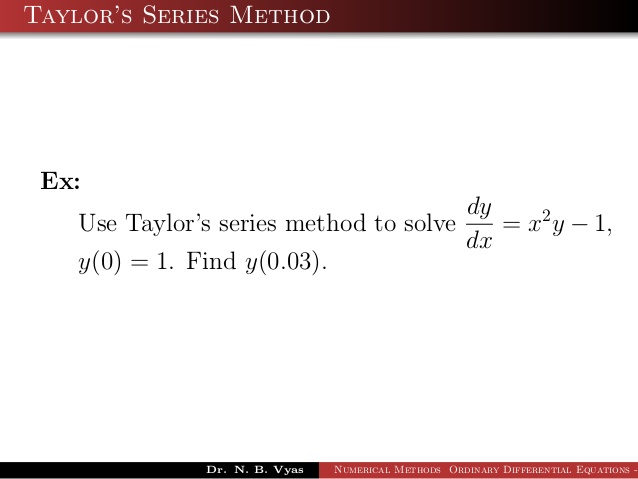